Oregon’s Consolidated State Plan: EL Exit Procedures
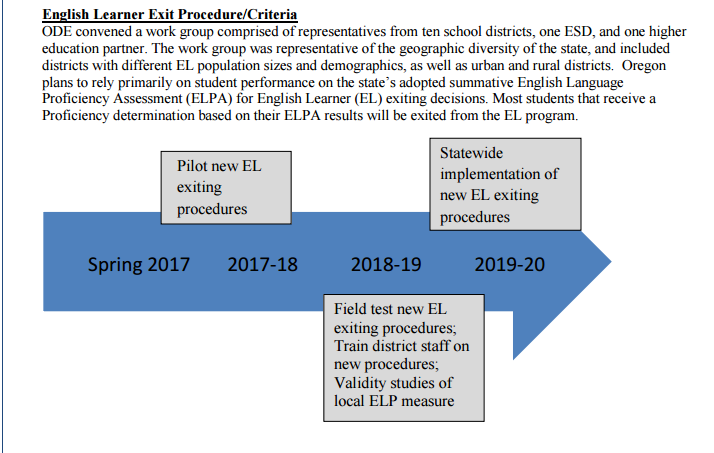